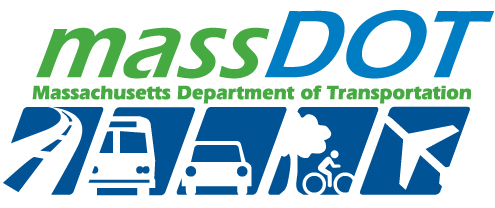 Survey Section
Survey Section Plan Review
Prepared by:
John Anthony, PLS 
State Survey Engineer
December 2022
Leading the Nation in Transportation Excellence  |  www.mass.gov/massdot
MassDOTHighway DivisionSurvey Section
John Anthony, PLS 
State Survey Engineer

(857) 368-9699

John.anthony@dot.state.ma.us
2
|  Leading the Nation in Transportation Excellence  |  www.mass.gov/massdot
Survey SectionKey Staff Members
John Anthony, PLS	State Survey Engineer
John Barnes 		Assistant State Survey Engineer
Evanson Browne 		Survey CORS Engineer
Mehdi Sadjady, LSIT	Survey Base Plan Engineer
Jeffrey Bruce 		Survey Office Engineer
Arben Zhuri, PLS		Statewide Survey Field Supervisor
Leo Scanlon		Field Surveyor
Brian Knowles, PLS	Field Surveyor
Eugene Tivnan, PLS	Field Surveyor
3
|  Leading the Nation in Transportation Excellence  |  www.mass.gov/massdot
Duties & Responsibilities
The Survey Section:
Establishes Project Control for Roadway and Bridge Projects throughout the State
Maintains Horizontal and Vertical Control Stations throughout the State
Coordinates Surveys, supervised by the district survey sections, for all MassDOT sections including: Bridge, Highway Design, Project Management, Environmental Services, and Construction
Ensures that Surveys are Performed to State Standards
Assists other State Agencies, Municipalities, and Surveyors with issues relating to Town Lines, Marine Boundaries, and Geodetic Control
Manages the MassDOT Continuously Operating Reference Station (CORS) Network
4
|  Leading the Nation in Transportation Excellence  |  www.mass.gov/massdot
Survey Base Plan
REQUIREMENTS
5
|  Leading the Nation in Transportation Excellence  |  www.mass.gov/massdot
Prequalification:Architects & Engineers Review Board
Intelligent Transportation Systems
Transit and Rail Systems Design
Subsurface Utility Engineering
Value Engineering
Cultural Resources
Hazardous Waste – Site Investigation &  Assessment
Hazardous Waste – Remediation
Wetlands – Delineation and Assessment
Wetlands – Mitigation
Water Quality – Assessment
Water Quality – Mitigation
Air Quality
Noise Studies
Engineering Field Survey
Total Station AutoCAD Base Plan Services
Layout Documentation Preparation
Photogrammetry
Major Environmental Documentation
Basic Roadway Design
Intermediate Roadway Design
Complex Roadway Design
Basic Bridge Design/Rating
Intermediate Bridge Design/Rating
Complex Bridge Design/Rating
NBIS Bridge Inspection
Movable Bridge Design/Rating
Movable Bridge Inspection
Traffic Operations Studies and Design
Geotechnical Engineering
Construction Oversight
Construction Contract Assistance
Hydraulics and Hydrology
Materials Inspection and Testing
Architecture
Landscape Architecture
Transportation Planning
6
|  Leading the Nation in Transportation Excellence  |  www.mass.gov/massdot
S2- Total Station AutoCAD Base Plan Services
Massachusetts Professional Land Surveyor in direct charge and supervision in accordance with 250 CMR 2.00 – 7.00
Experience gathering field survey data electronically in AutoCAD Civil 3D format 
Knowledge of 250 CMR 6.00: Land Surveying Procedures and Standards; M.G.L. Ch. 81 – State Highways; the MassDOT Survey Manual; and MassDOT Field Survey Guidelines and Base Plan Requirements 
Deliver fully edited AutoCAD Civil 3D drawing files and all other data output project files.
7
|  Leading the Nation in Transportation Excellence  |  www.mass.gov/massdot
Base Plan Documents: Elements
Research
The survey or design consultant shall obtain research materials pertinent to the project location. Copies of the following shall be obtained and submitted in suitable electronic format (PDF, TIFF, JPG, XPS, etc.):
Assessor Information for Abutters
Roadway layout information, plan and instrument, for State, County and local traveled ways
Other plans from Registry of Deeds and local government offices (e.g. City/Town/State Engineering Dept.)
Land Court information (if applicable)
Utilities
Floodplain Information (if applicable)
8
|  Leading the Nation in Transportation Excellence  |  www.mass.gov/massdot
Base Plan Documents: Elements
Survey Field Books and Notes
The consultant shall obtain a MassDOT field book from either the respective District Survey Office prior to commencing work. All field notes, field calculations, and sketches are to be entered into this book. Entries shall be in pencil and written in neat, legible print. Do not erase any errors entered in the field book. Errors shall be crossed out with a single horizontal
9
|  Leading the Nation in Transportation Excellence  |  www.mass.gov/massdot
Base Plan Documents: Elements
Traverse and Monuments
The MassDOT Survey Section shall set control and furnish values and tie sketches to the consultant for all MassDOT survey projects. 
Traverse/control points shall be based on the North American Datum of 1983 (NAD83) and the Massachusetts State Plane Coordinate System. 
Traverse/control points, topography and benchmarks shall be based on the North American Vertical Datum of 1988 (NAVD88). 
The traverse/control points shall have reference to the full datum tag, reference to the vertical datum, and GEOID model noted on the face of the plan.
10
|  Leading the Nation in Transportation Excellence  |  www.mass.gov/massdot
Base Plan Documents: Elements
Monuments Used to Establish Layout
Approximate sidelines are not acceptable. All monuments found and located shall be fully described by type, material, mark and condition. Monuments found to be outside of standard errors shall have ties to the theoretical corner placed on the face of the plan.
11
|  Leading the Nation in Transportation Excellence  |  www.mass.gov/massdot
Base Plan Documents: Elements
General Field Survey
Consultants are required to use MassDOT coding for all types of field location. The consultant shall obtain the latest MassDOT Description Key Code Set from MassDOT Highway Division CAD Standards. The description keys are provided in two formats, one categorical and one alphabetical to assist in field and office use.
12
|  Leading the Nation in Transportation Excellence  |  www.mass.gov/massdot
Base Plan Documents: Elements
Survey for Bridges
Please adhere to the 2013 MassDOT LRFD Bridge Manual Design Guidelines including the January 2020 revisions.

Approximate Property Lines
Property line GIS data and information from assessors maps are not an acceptable source to place property lines on plans. GIS data and assessors' maps can be inconsistent. Establish approximate property lines by compiling information from best available sources (abutters deeds and referenced plans, subdivision plans, Land Court plans, etc.)
13
|  Leading the Nation in Transportation Excellence  |  www.mass.gov/massdot